IMPROVING MMA MONOMER CONVERSION VIA AGET ATRP USING TWO-STEP METHOD IN EMULSION SYSTEM
Presenter: Mohammed Awad
Supervisors: Dr. Ramdhane Dhib and Dr. Thomas Duever
40 IPR Symposium
May 9, 2018
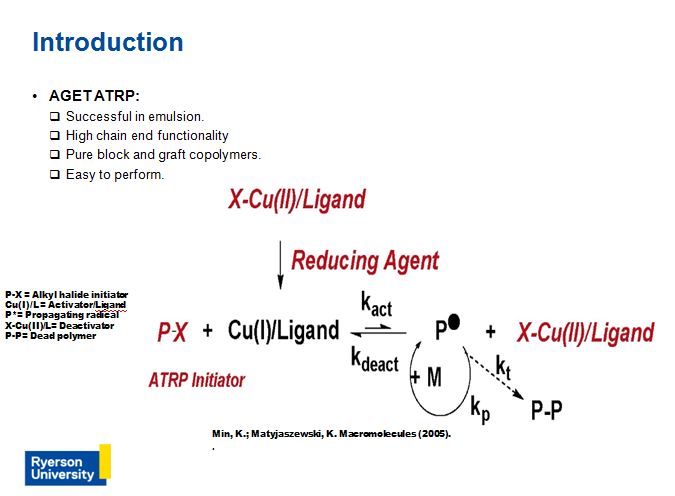 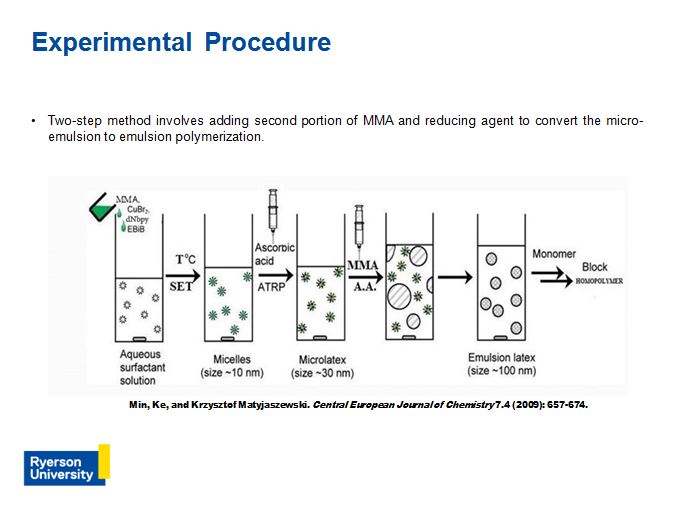 Overview
Introduction

Experimental Procedure

Results

Next Steps

Acknowledgement
Results
Table 1: Experimental conditions of emulsion AGET ATRP of MMA @ T=50 oC, MMA-I = 14.04 (g), and MMA-II = 42.12 (g). Mixing speed = 250 rpm.
Table 2: Experimental results of emulsion AGET ATRP of MMA
Results
Figure 1: (A) Methyl methacrylate (MMA) conversion versus time in emulsion polymerization in experiments E1 and E2 (B) Variations of ln([M]o/[M]) with reaction time in experiments E1 and E2
.
Results
Figure 2: (A) Variations of experimental number-average molar mass versus methyl methacrylate (MMA) conversions (B) Variations of polydispersity index (Ð) versus methyl methacrylate (MMA) conversions  in experiments E1 and E2
.
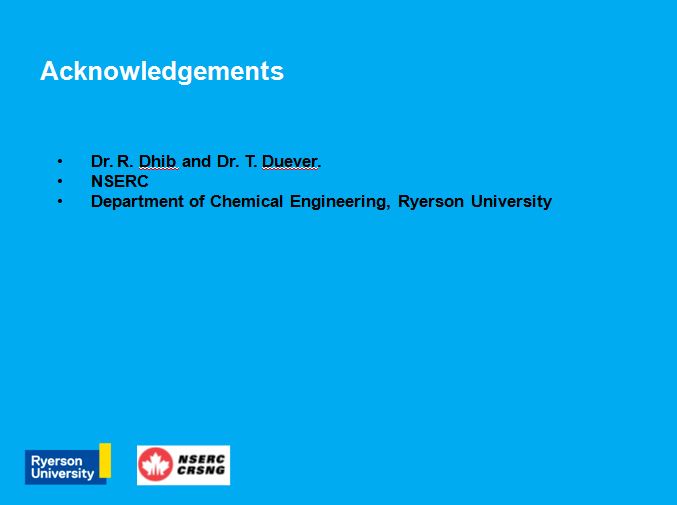 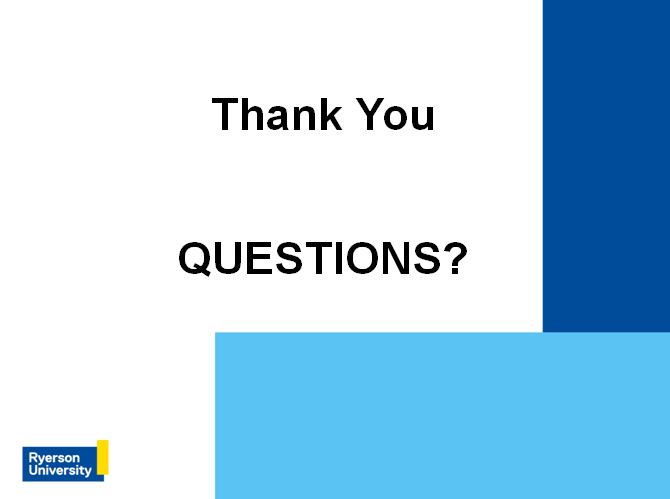 Next Steps
Effects of surfactant, water amount, and mixing speed will be studied.


  A model will be developed and kp of this system will be estimated.